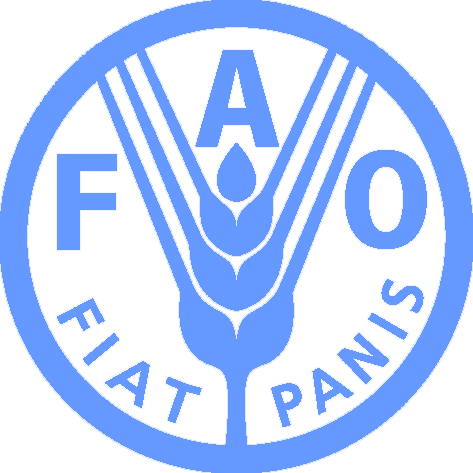 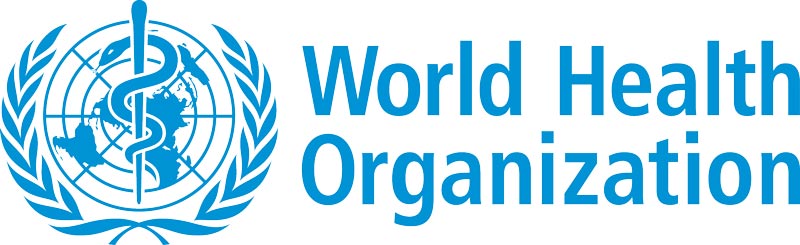 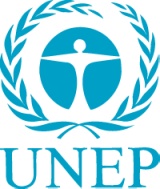 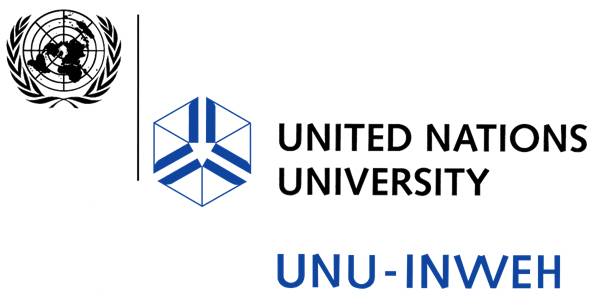 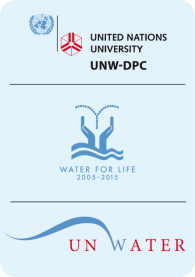 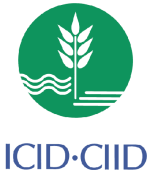 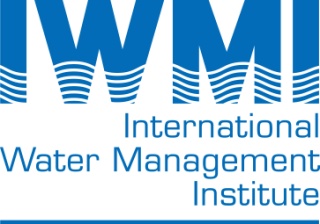 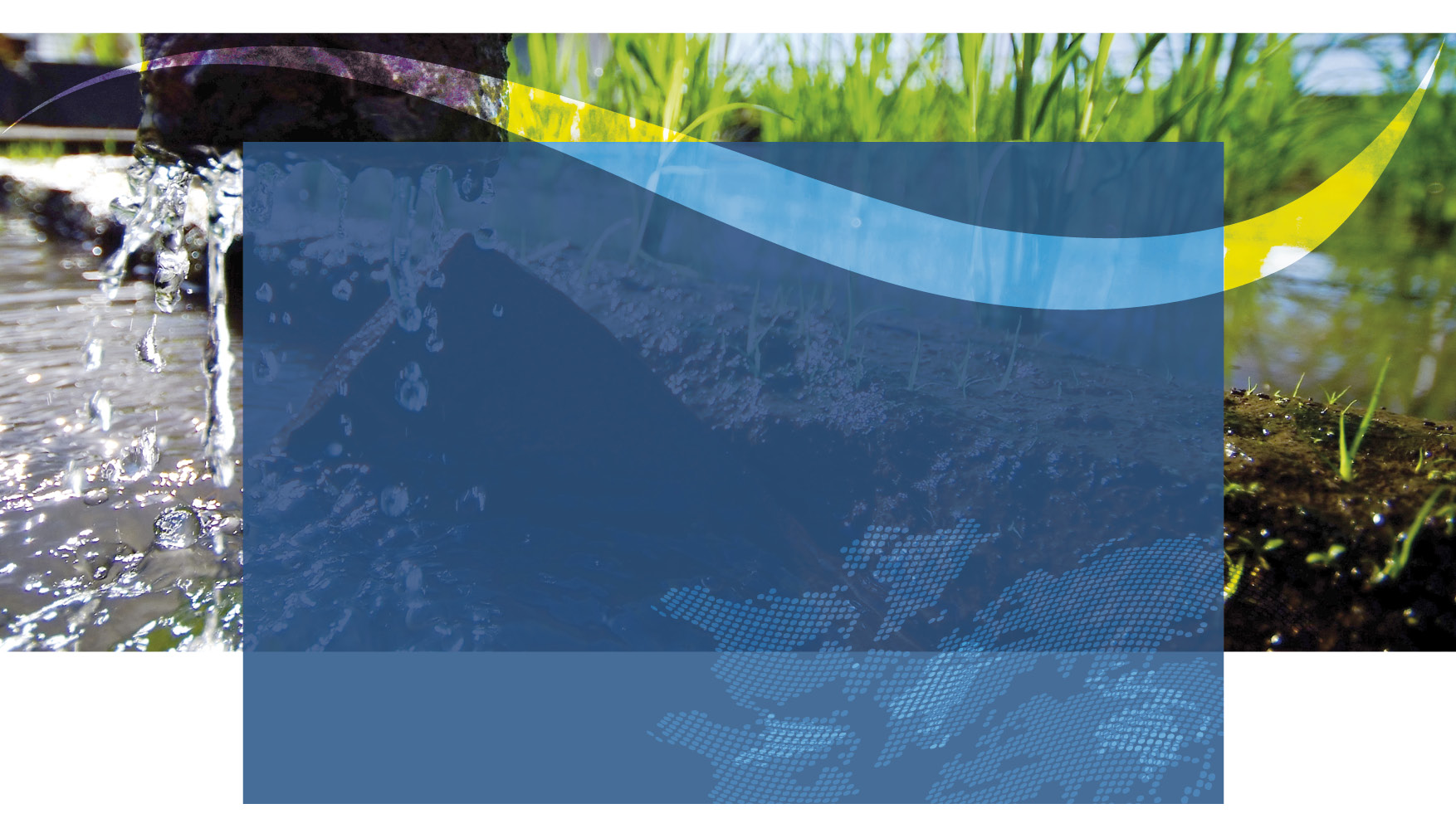 UN-Water Project on
Safe Use of Wastewater in Agriculture
Safe Use of Wastewater
In Agriculture
Africa ∙ Asia ∙ Latin America
Recap of the International Kick-off, 1st and 2nd Regional Workshops; Scope of the 3rd Regional Workshop
1st Regional Workshop for Francophone Africa
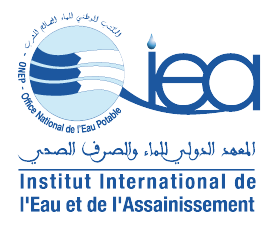 18-19 February 2012
Palais de Congr‘es, Room „Fez“
Dr. Jens Liebe, UNW-DPC
1
“Wastewater” is a resource
Wastewater use can …
…reduce pressure on freshwater resources
…improve food production, nutritional status
…save fertilizers and energy
How can member states be supported in addressing Safe Use of Wastewater in Agriculture?
Population growth and urbanization
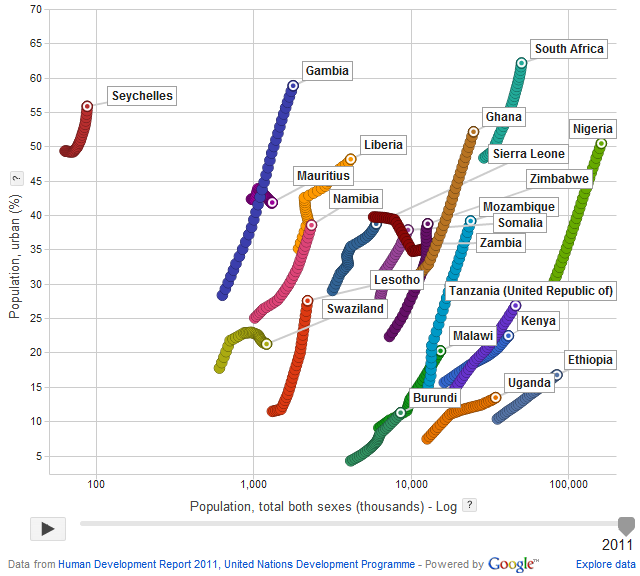 Goal
Qualified people in key organizations to formulate the right policies and 
put into practice the safe use of wastewater in agriculture.


 Materials and methods
 Dissemination strategy
 Capacity building action plan
Systems
Organizations
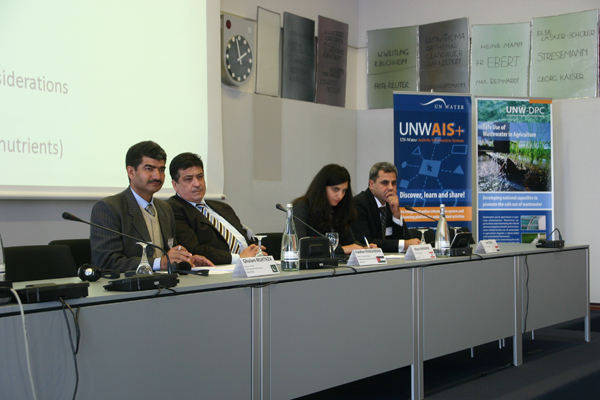 Individuals
Phases of capacity building at the individual/organization level
Phase I: 
Individual Capacity Needs Assessment (CNA)
Phase II: 
International workshop
November 2011
National Reports
Gap Assessment
Phase III: 
Regional workshops
February to March 2013
Implementation of Recommended Actions
New CNA at the intitution/system level
Phase IV: 
Wrap-up workshop
May 2013
Capacity building action plan at the individual/organization level
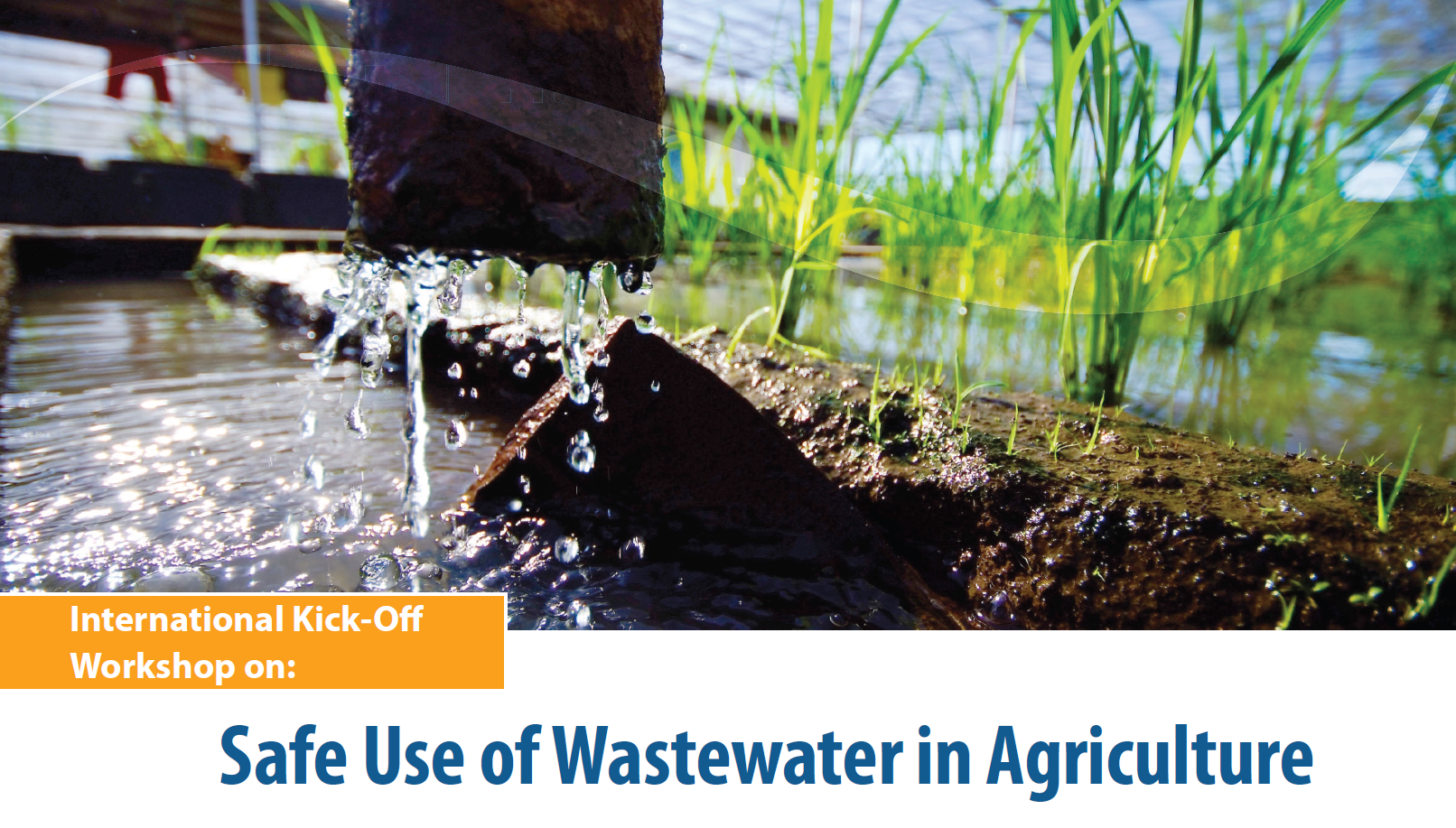 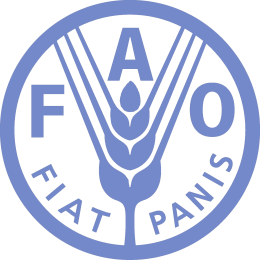 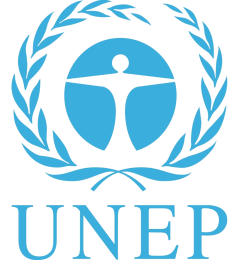 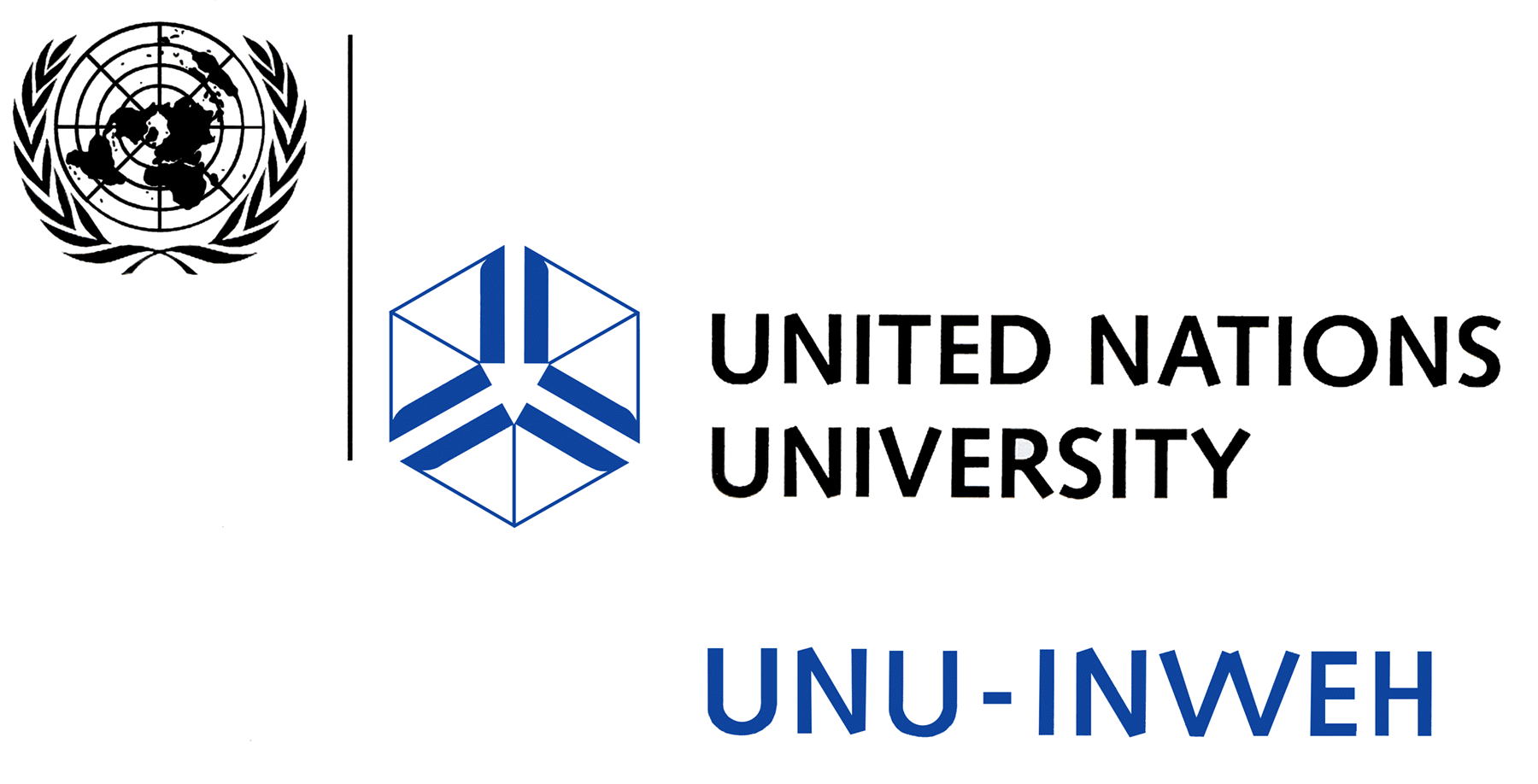 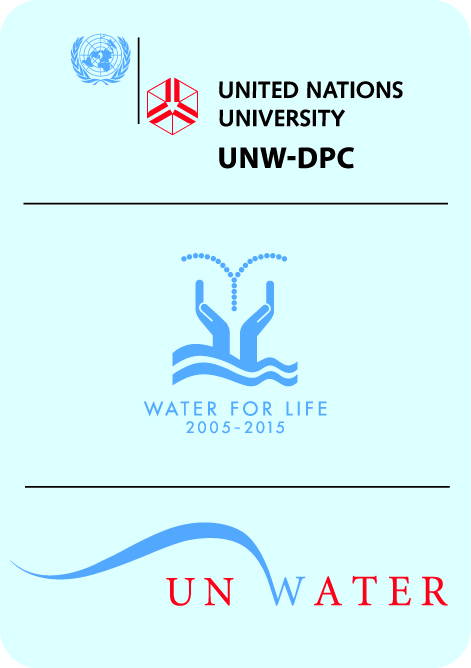 November 2011, Bonn, Germany
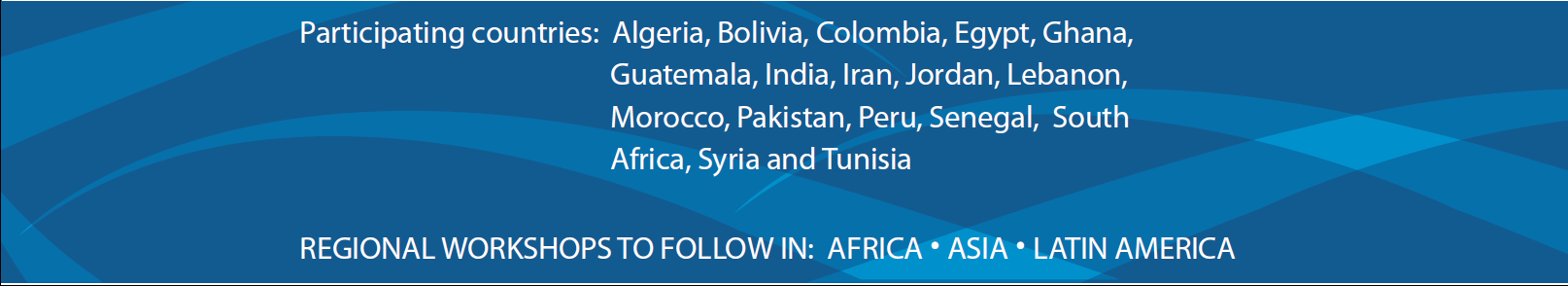 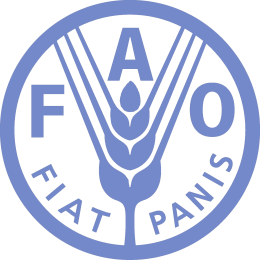 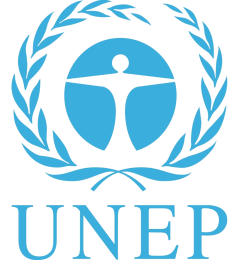 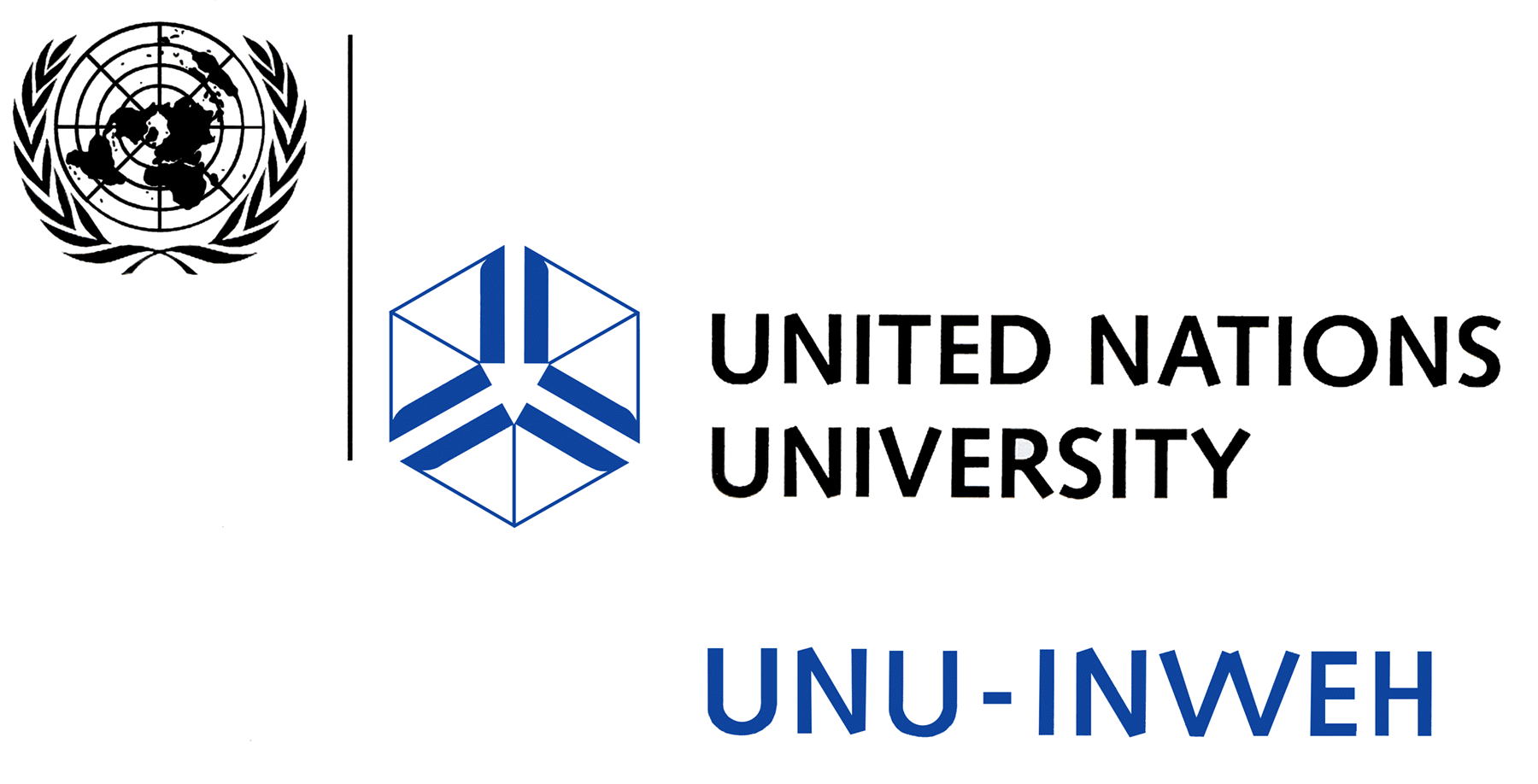 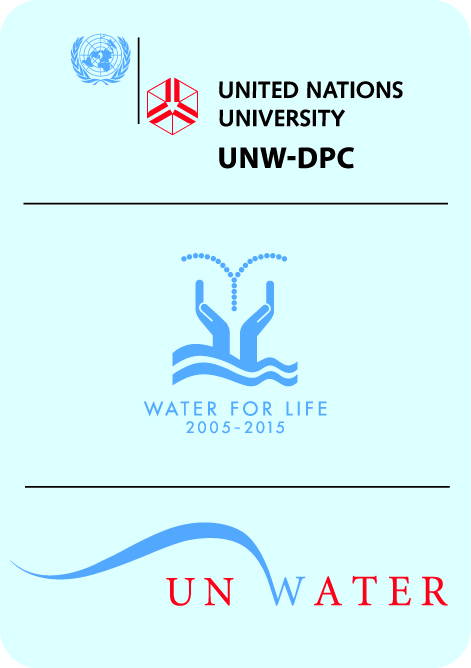 Knowledge & capacity needs:  Africa Group
high
medium
low
none
Organized by:
Local Partner:
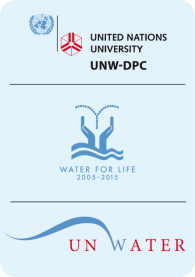 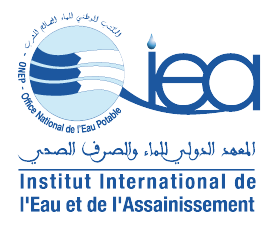 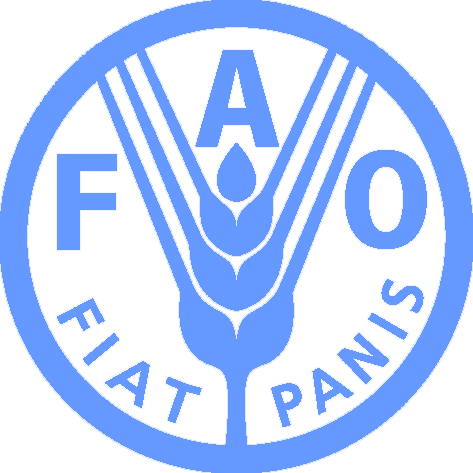 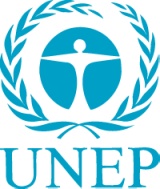 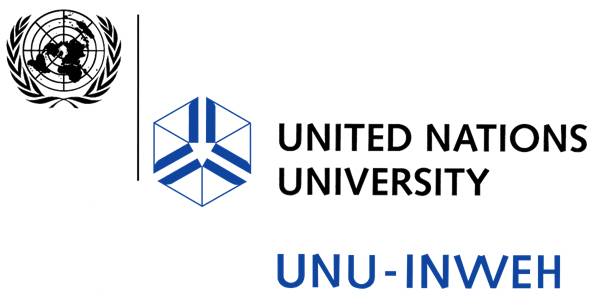 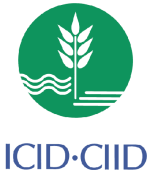 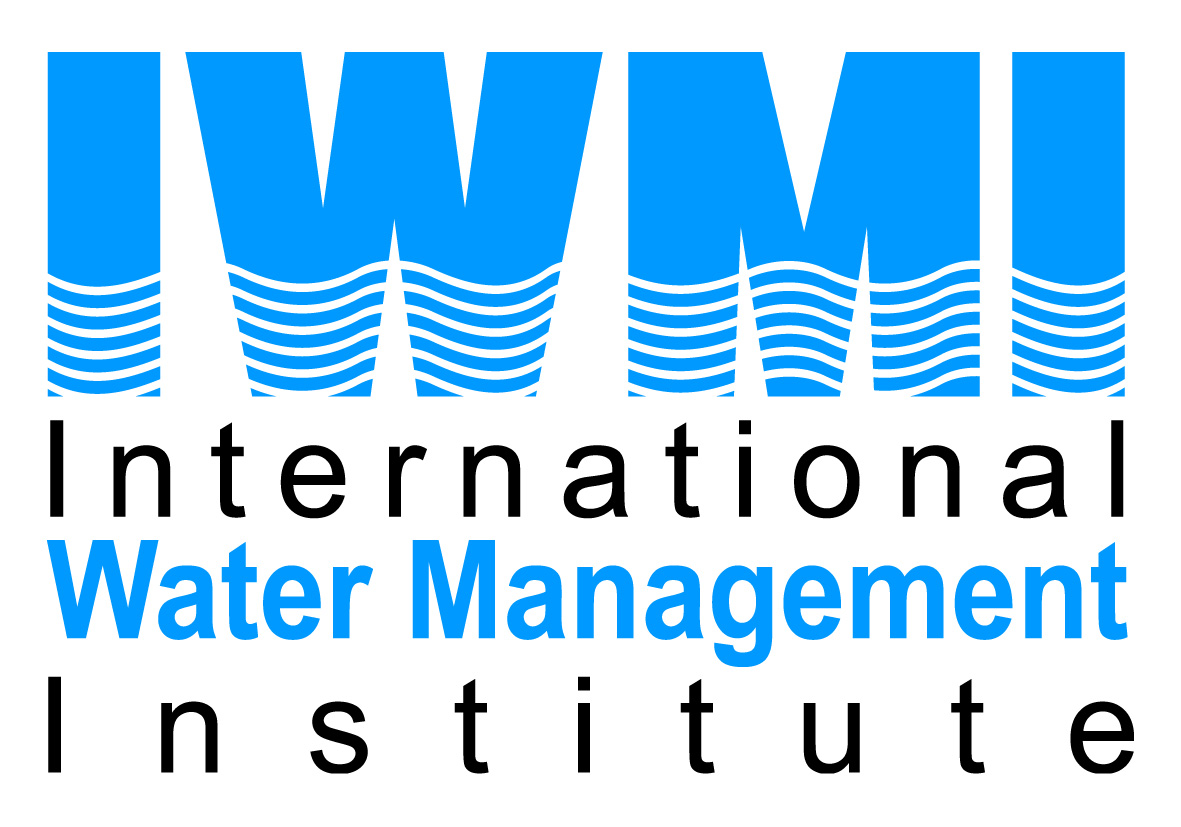 February 2012, Marrakech, Morocco
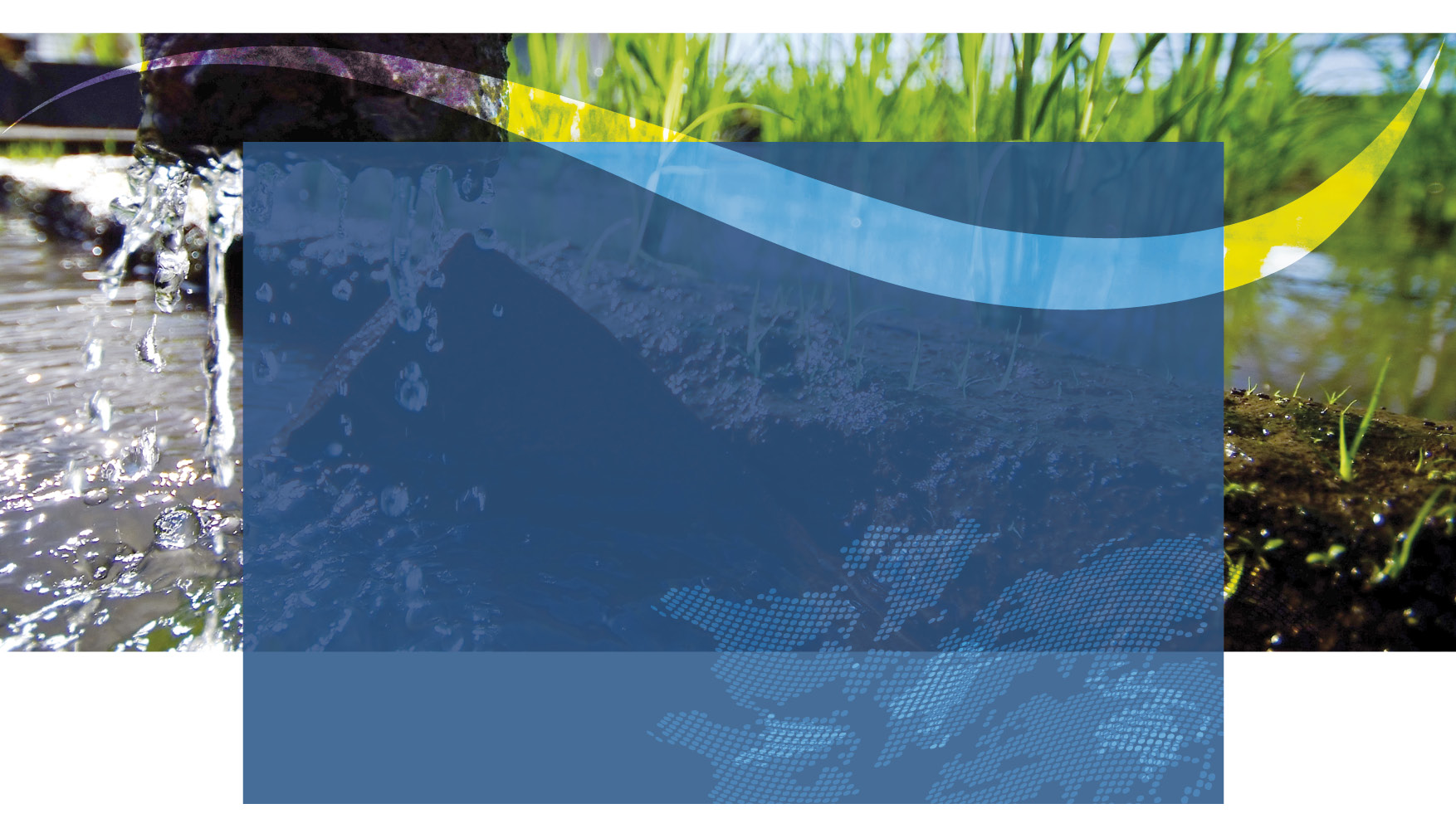 Safe Use of Wastewater
in Agriculture
Safe Use of Wastewater
In Agriculture
>> 1st Regional Workshop for Africa
1st Regional Workshop for Francophone Africa
Algeria ∙ Benin ∙ Burkina Faso ∙ Cameroun Central African Republic ∙ Côte d’Ivoire Democratic Republic of Congo ∙ Egypt ∙ Gabon
Guinea ∙ Guinea-Bissau ∙ Mauritania ∙ Morocco Niger ∙ Nigeria ∙ Senegal ∙ Togo ∙ Tunisia
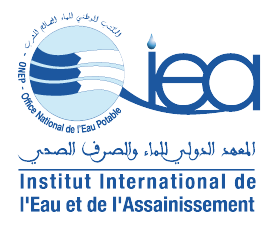 18-19 February 2012
Palais de Congr‘es, Room „Fez“
8
Capacity Needs, 1st Regional Workshop
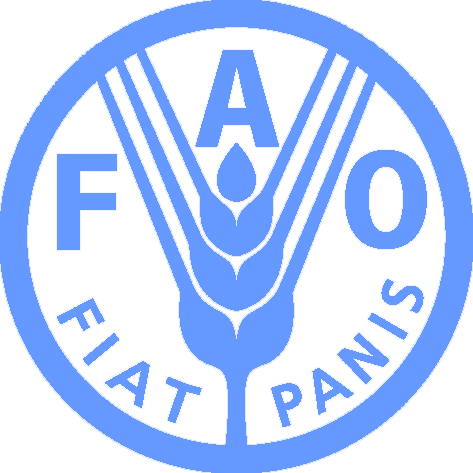 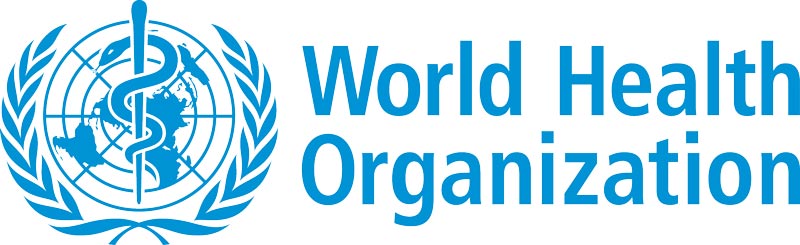 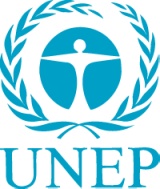 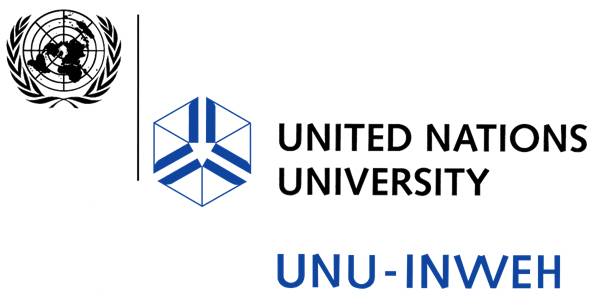 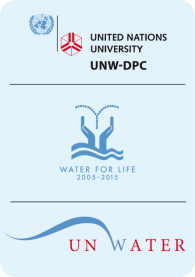 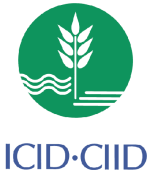 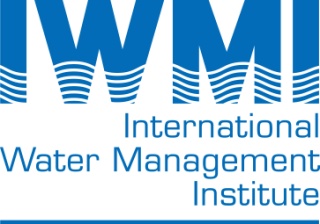 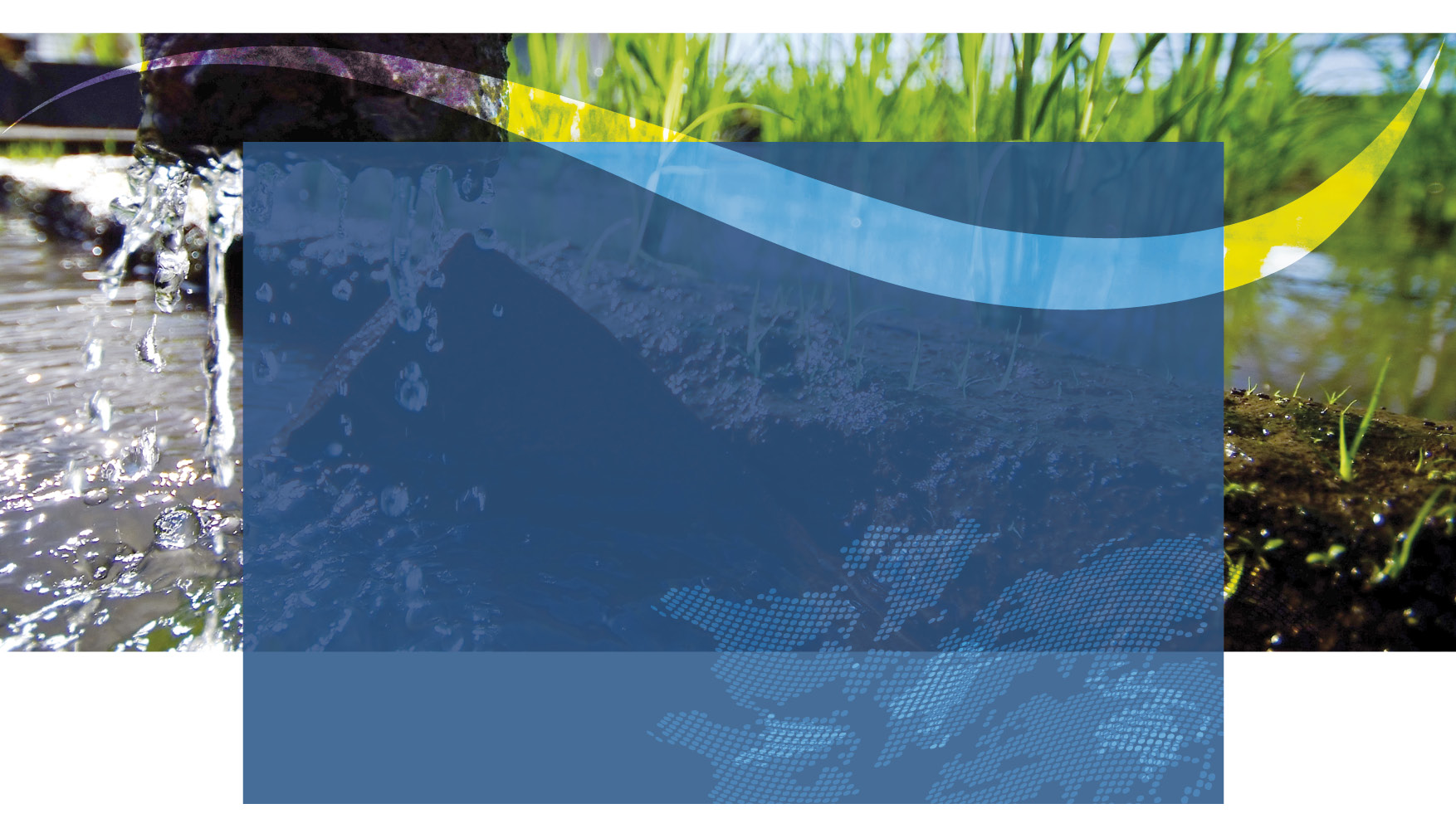 UN-Water Project on
Safe Use of Wastewater in Agriculture
Safe Use of Wastewater
In Agriculture
2nd Regional Workshop
1st Regional Workshop for Francophone Africa
Bangladesh ∙ India ∙ Iran ∙ Iraq
Jordan ∙ Myanmar ∙ Nepal  ∙ Pakistan Sri Lanka ∙ Syria ∙ Turkey
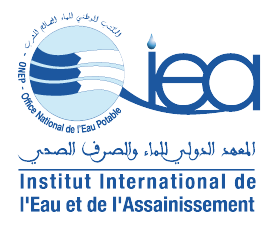 18-19 February 2012
Palais de Congr‘es, Room „Fez“
May 16-18, 2012, New Delhi, India
10
Capacity needsWest, Central and South Asia
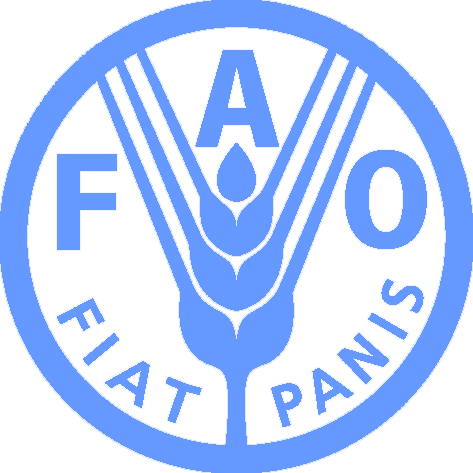 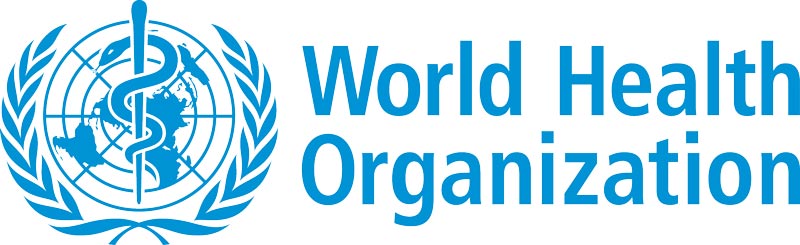 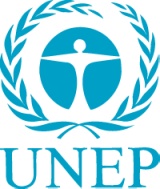 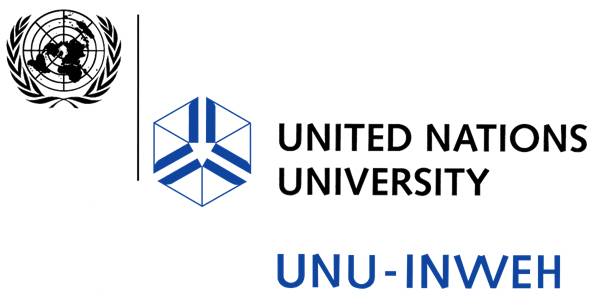 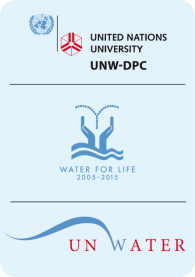 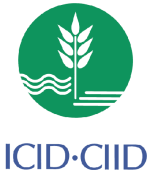 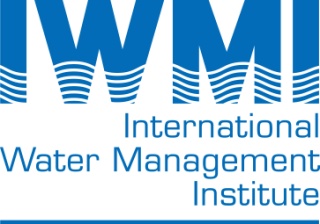 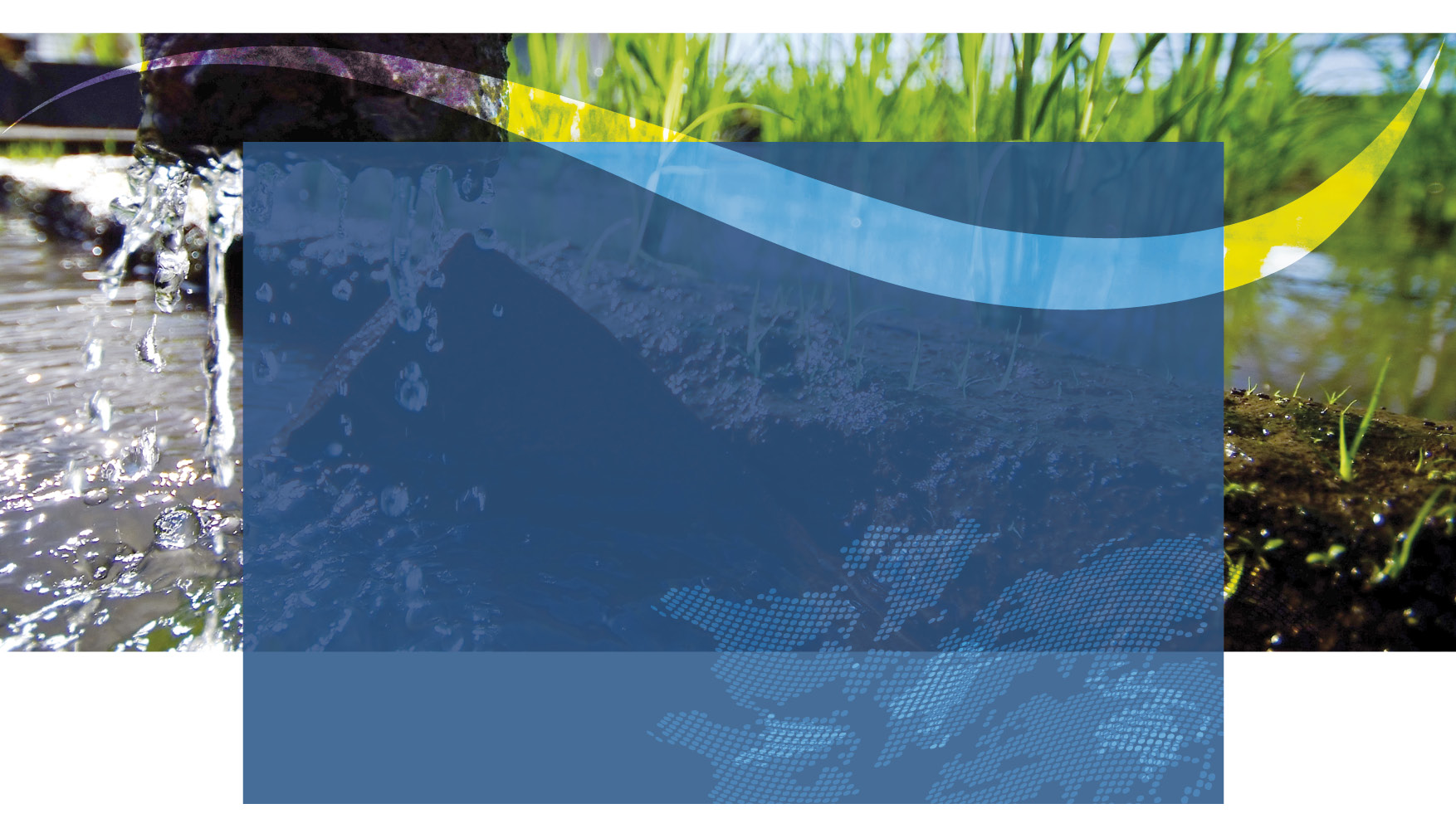 UN-Water Project on
Safe Use of Wastewater in Agriculture
Safe Use of Wastewater
In Agriculture
3rd Regional Workshop
1st Regional Workshop for Francophone Africa
Burundi ∙ Ethiopia ∙ Gambia ∙ Ghana ∙ Kenya ∙ Lesotho ∙ Liberia ∙ Malawi ∙ Mauritius ∙ Mozambique ∙ Namibia ∙ Nigeria  ∙ Seychelles ∙ Sierra Leone ∙ Somalia ∙ South Africa ∙ Swaziland ∙ Tanzania ∙ Uganda ∙ Zambia ∙ Zimbabwe
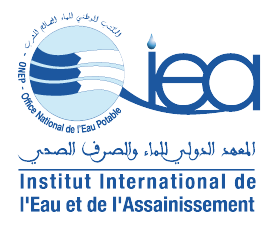 18-19 February 2012
Palais de Congr‘es, Room „Fez“
12
Survey results: Your capacity needs
Based on 33 of 41 participants
Background of the participants of this workshop
Organizational background
Your daily activities
[Speaker Notes: Mostly delegates from governments;
With daily activities in management & strategy and research & development;

 Maybe it would be nice to refer back to this slide at the end of the workshop: in the needs they describe that they need to engage stakeholders in all of these categories and activities (also public, NGO’s, policy makers, industrialists, farmers, operators and technicians on the local level). Those people are not here and are not the ones that they normaly engage with  outreach strategies required!]
Background of the participants of this workshop
Your disciplines
[Speaker Notes: Mostly from Water resources management, wastewater treatment/management and irrigation. Although there is a lot of diversity from this perspective. This is good! See on the next slide how much knowledge you bring together!!]
The situation in your countries
“LEARNING CURVE”:

1. Awareness
2. Understanding
3. Commitment
4. Action
5. Reflection
1.	   2.	      3.	          4. 	              5.
[Speaker Notes: This is very interesting!

As I expected we see a clear learning curve here. 

We see that most people agree on that there are great challenges; they are AWARE of challenges related top Safe Use of Wastewater in Agriculture. 
A little bit smaller percentage of the respondents indicates that they have knowledge about approaches and strategies; they have UNDERSTANDING on what the causes of the challenges are and how they could be solved. 
Still a smaller percentage indicates that their country is actually COMMITTED to addressing their challenges; most of the times commitment only happens when at least approaches are known and the problems are understood. 
Only when committed one takes ACTION, and as we see there are even less countries that actually take action. 
Actions can be improved through REFLECTION on earlier actions; this can only happen when there are earlier action and when they are systematically evaluated: only a small percentage indicates that their country does this.

Decide where your country is in the learning curve; which steps to take?]
What you want to learn
"How the practice is being implemented in other countries and possible challenges they are facing."
"To be better-equipped to lead and participate in efforts to ensure the safe use of wastewater in Zimbabwean agriculture"
"I intend to learn from others on the use of low-cost methods available to treat wastewaters for agriculture"
"Best practices elsewhere"
"Safe handling of Wastewater and application in farm land"
"The composition of Wastewater and state of application for particular plants"
"Results on monitoring and evaluation of use of treated water"
"Price of treated water sold to farmers and capacity to pay"
[Speaker Notes: The more orange, fat and big, the more people have indicated this.
The blue texts are quotes from single people.

 Note how everybody has their own questions and things they want to share. Probably these learning and sharing wishes connect at some point; let’s do our best to find the right people to exchange our knowledge with!]
What you want to share
"Status of wastewater irrigation in […], challenges in wastewater irrigation, findings from on-going studies"
"Policy acceptance and implementation"
"the problems we faced by using untreated water for agriculture"
"my experiences on the needs of irrigators, their fears as well as their expectations from water supply authorities"
"Management and governance of Wastewater use in farms"
"Policy formulation and implementation"
[Speaker Notes: The more orange, fat and big, the more people have indicated this.
The blue texts are quotes from single people.

 Note how everybody has their own questions and things they want to share. Probably these learning and sharing wishes connect at some point; let’s do our best to find the right people to exchange our knowledge with!]
What you want to take home
"Knowledge and network"
"Experiences from other countries on safe use of wastewater"
"Reading Material on success stories of Wastewater use"
"Develop communication with experts/participants in relation to policies, technologies and R&D projects"
"Steps in developing a national strategy in safe use of Waste Water"
"New interesting technologies to treat waste-water and use it productively"
[Speaker Notes: The more orange, fat and big, the more people have indicated this.
The blue texts are quotes from single people.

 Note how everybody has their own questions and things they want to share. Probably these learning and sharing wishes connect at some point; let’s do our best to find the right people to exchange our knowledge with!]
Timeline
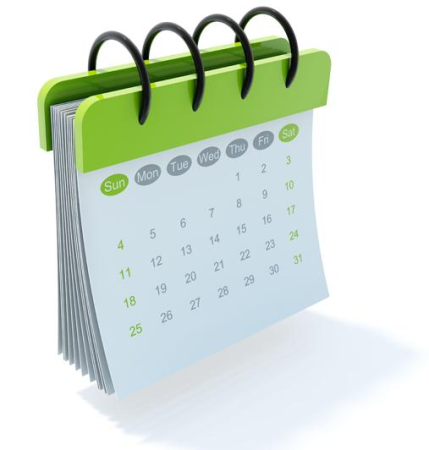 Additional events:	   
 16th AfWA International Congress & Exhibition, Marrakech, Morocco
 Seminar at IFAT 2012, Munich, Germany
 Side event at the World Water Week 2012, Stockholm, Sweden
Thank you!
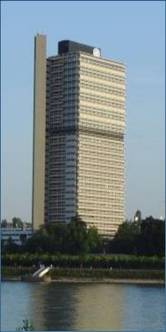 UN-Water Decade Programme on Capacity Development(UNW-DPC)

UNITED NATIONS UNIVERSITY

UN Campus
Hermann-Ehlers-Str. 10
D-53113 Bonn, Germany
Phone:  + 49 (0) 228 815-0652
Fax:      + 49 (0) 228 815-0655
E-Mail: info@unwater.unu.edu
www.unwater.unu.edu
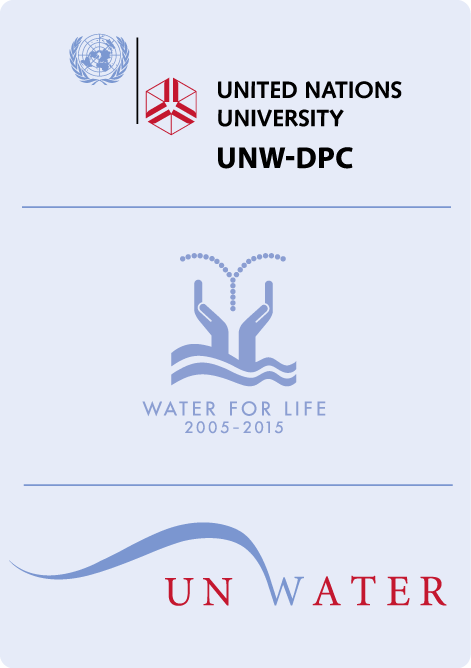